Английский язык
Как инструмент профессионального совершенствования студента медика
Медицина — одна из самых почётных и ответственных профессий. Сегодня, чтобы стать успешным врачом и не останавливаться в развитии, нужно обладать не только глубокими профессиональными знаниями и навыками, но и владеть английским языком.
Зачем врачам английский язык
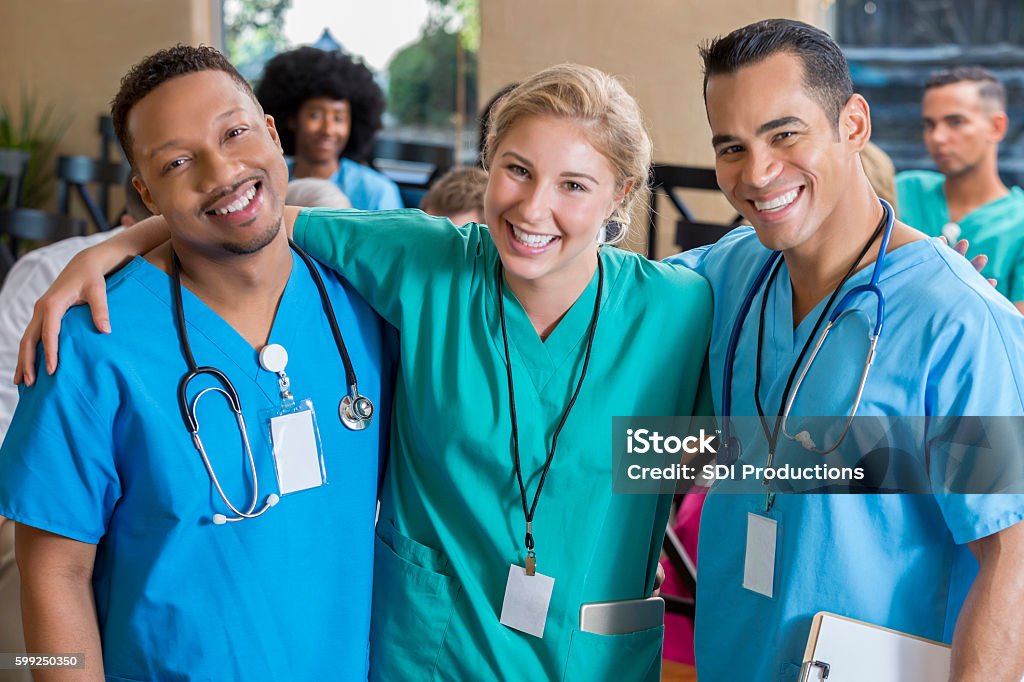 Английский язык открывает перед врачами новые возможности и перспективы профессионального роста.
Получение доступа к передовой информации
Медицинская наука и практика постоянно развиваются. 
Новые открытия и достижения часто публикуются на английском языке. 
Владение английским позволяет студентам-медикам получить доступ к актуальной информации из первых уст: читать научные статьи, исследования и клинические обзоры. Эти источники помогают быть в курсе последних тенденций и лучших практик в медицине.
Современная медицина — глобальное явление. Медики со всего мира взаимодействуют и сотрудничают друг с другом. Знание английского языка облегчает врачу коммуникацию и сотрудничество с зарубежными коллегами. 
Студенты медицинских факультетов, свободно владеющие английским, могут участвовать в обменах, конференциях и совместных исследовательских проектах. Это открывает двери к новым знакомствам, обмену опытом и развитию профессиональной сети контактов.
Коммуникация с международными коллегами
Изучение международных протоколов и практик
Медицинские протоколы и практики могут различаться в зависимости от страны и региона. 
Однако многие международные организации и научные сообщества используют английский язык для разработки и распространения международных стандартов. 
Врачи, которые владеют английским могут знакомиться с международными протоколами и лучшими практиками, что способствует их профессиональному росту.
Общение с пациентами из разных стран
Врачам часто приходится работать с пациентами из разных стран и культур. Только зная международный язык можно эффективно общаться, точно передавать информацию о диагнозах, проводить консультации и обсуждать планы лечения, а также устанавливать доверительные отношения с такими пациентами.
Также знание английского расширяет горизонты студентов-медиков и помогает им стать компетентными врачами в глобальном медицинском сообществе.
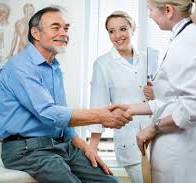 Как медикам учить английский
Используйте медицинские ресурсы на английском языке.
PubMed — база данных биомедицинских и медицинских научных статей, содержащая сотни тысяч публикаций от ведущих авторов и журналов.
Cochrane Library — коллекция систематических обзоров и мета-анализов, где содержатся данные о эффективности лечения и диагностических методах.
UpToDate — интернет-ресурс, содержащий обзоры экспертов по медицинским темам, они обновляются в режиме реального времени.
Medscape — ресурс, предоставляющий информацию о последних медицинских новостях, обзорах, клинических рекомендациях, кейсах и обучающих материалах для врачей.
WebMD — интернет-ресурс, где собрана обширная информация о здоровье, медицинских состояниях, симптомах, лечении, профилактике и общем благополучии.
Смотрите фильмы и сериалы на медицинскую тематику на английском языке.
House (США) — сериал о гениальном диагносте Грегори Хаусе и его команде врачей, которые решают сложные медицинские загадки.
Grey's Anatomy (США) — долгоживущий сериал, рассказывающий о молодых хирургах из госпиталя в Сиэтле.
The Good Doctor (США) — сериал о молодом талантливом враче с аутизмом и синдромом Саванта, который сталкивается с вызовами в медицинской среде.
Offspring (Австралия) — австралийский сериал о гинекологе-акушере и её семье. Здесь сочетается юмор и драма.
Sanjivani: A Medical Boon (Индия) — индийский сериал о жизни и работе врачей в госпитале, о том, какие испытания они проходят и как стремятся помочь пациентам.
Практикуйте медицинские дискуссии на английском языке.
Организуйте групповые дискуссии с коллегами или со студентами-медиками, обсуждайте с ними медицинские случаи, задавайте друг другу вопросы, давайте объяснения, делайте это на английском языке. Так сможете увереннее и свободнее выражать свои мысли.
Известный врач-философ и автор книги «Медицина и гуманизм» Джордж Клейн сказал: «Знание языков — это ключ, открывающий двери к пониманию и заботе о благополучии каждого пациента». Эта цитата подчеркивает, как знание языков позволяет лучше понимать и удовлетворять потребности пациентов и делает профессию врача ещё более глобальной и эмпатичной.
English for medical students is just what the doctor ordered